Development of business in LATAM
Investor Day Template
0
About us
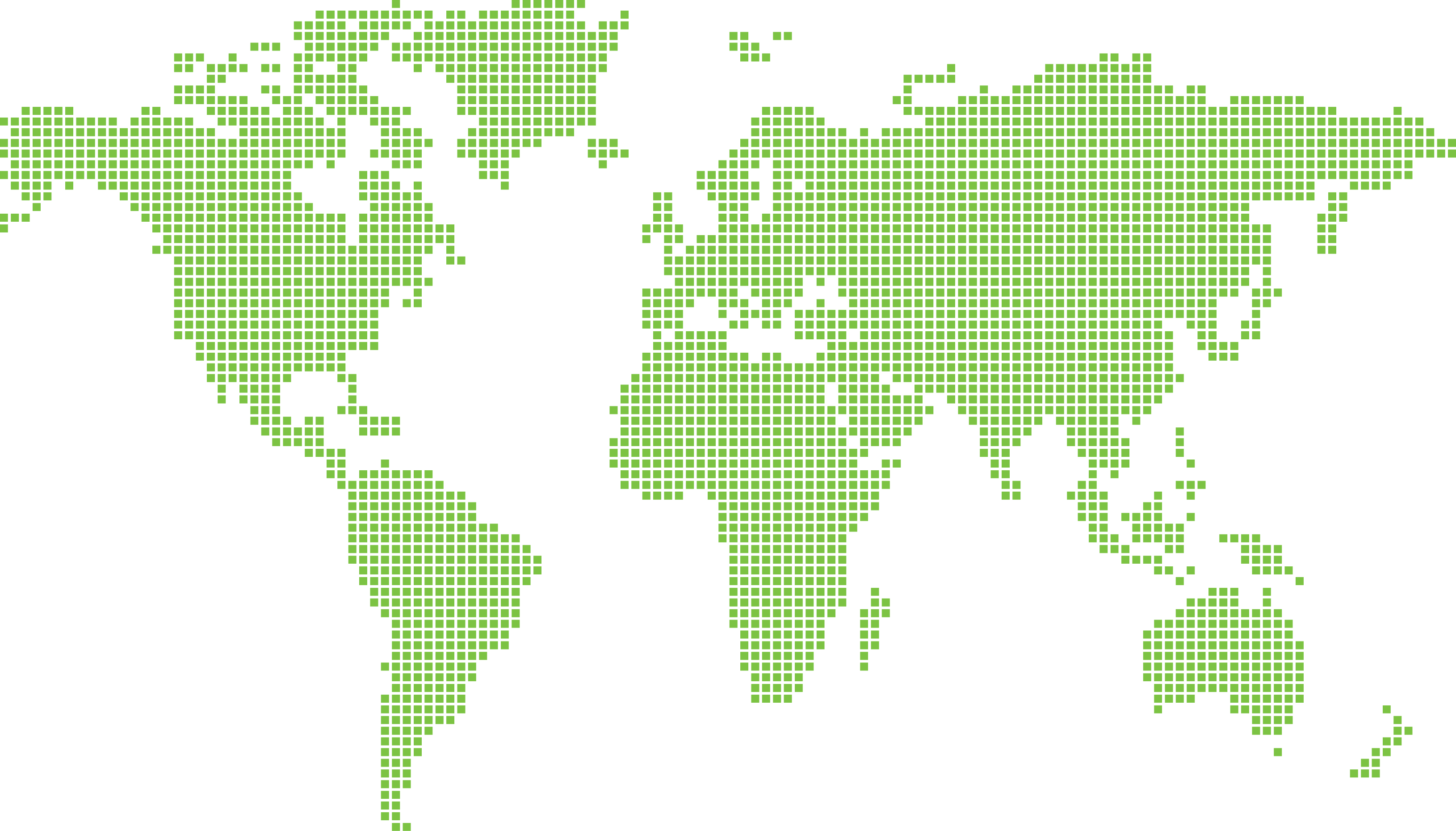 Bunzl is a growingand successful Group providing outsourcing solutions and value added distribution across the Americas, Europe and Australasia
Source
Consolidate
Deliver
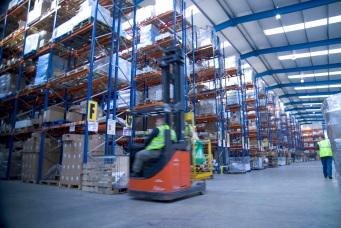 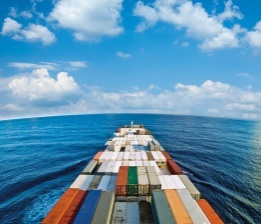 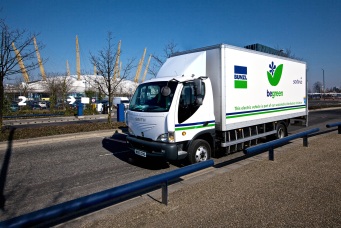 1
2013 Business area analysis
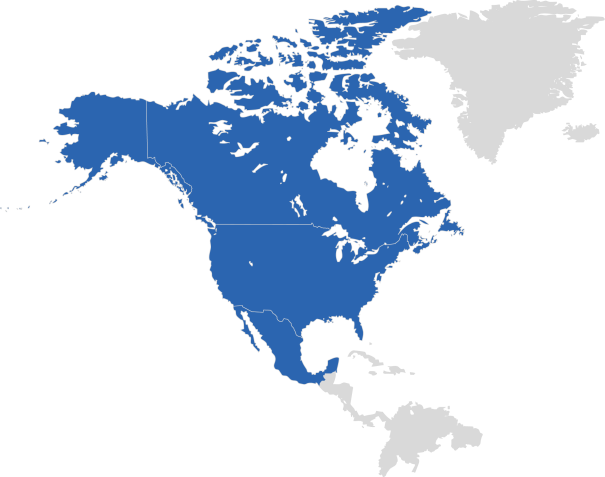 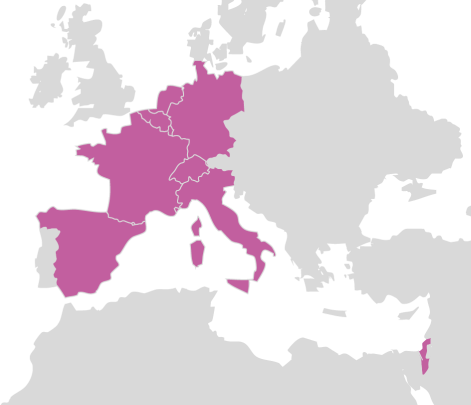 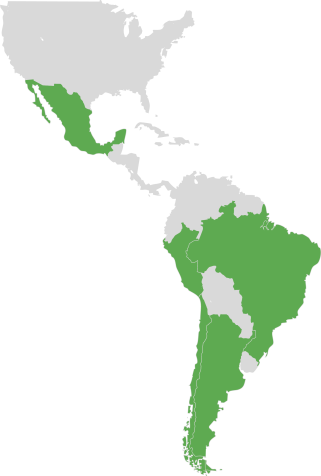 NORTH AMERICA
CONTINENTAL EUROPE
Well diversified by geography and sector
55%
19%
Revenue
Revenue
49%
22%
Operating profit*
Operating profit*
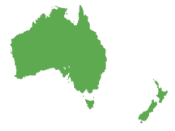 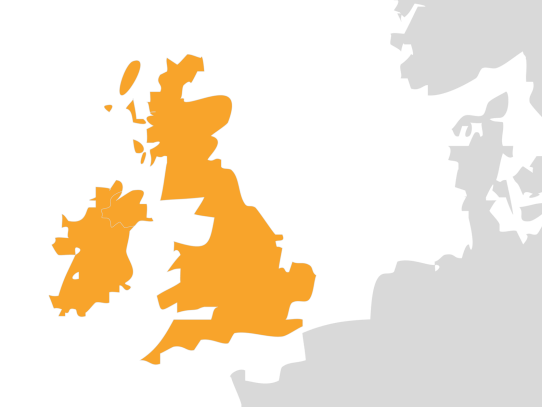 UK & IRELAND
REST OF WORLD
17%
9%
Revenue
Revenue
17%
12%
Operating profit*
Operating profit*
*  Before intangible amortisation and acquisition related costs and corporate costs
2
[Speaker Notes: Source: Prior year FY results presentation]
Attractive customer markets
Healthcare
Disposable healthcare consumables, including gloves, swabs, gowns and bandages,to the healthcare sector.
Other
A variety of product ranges supplied to other markets such as government and education establishments.
Safety
A complete rangeof personal protection equipment, including hard hats, gloves,boots and workwear,to industrial and construction markets.
Foodservice
Non-food consumables, including food packaging, disposable tableware,guest amenities, catering equipment, cleaning products and safety items, to hotels, restaurants, contract caterers, food 
processors and the leisure sector.
c.75% resilient Grocery FoodserviceCleaning & hygiene  Healthcare
Retail
Goods not for resale, including packaging 
and a full range of cleaning and hygiene  products, to department stores, boutiques, office supply companies, retail chains and home improvement chains.
Grocery
Goods not for resale (items whichare used but not actually sold), including food packaging, films, labels and cleaning and hygiene supplies, to grocery stores, supermarkets and retail chains.
Cleaning & hygiene
Cleaning and hygiene materials, including chemicals and hygiene paper, to cleaning and facilities management companies and industrial and healthcare customers.
2013 FY Revenue
3
Entry into Brazil
2008 to 2010 – Brazil market entry
Protcap – Entry into safety sector
AM Supply – Expansion in safety sector
COLOMBIA
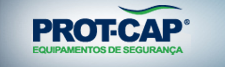 2011 – Expansion in Brazil
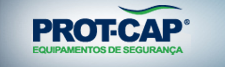 Ideal – Entry into cleaning & hygiene sector
Danny – Expansion in safety sector
BRAZIL
First entry into Latin America by anchor acquisition in Brazil safety sector in 2008
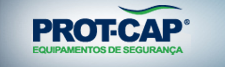 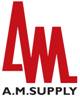 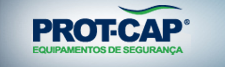 BRAZIL
PERU
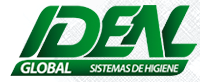 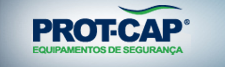 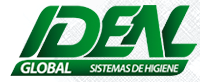 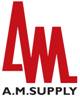 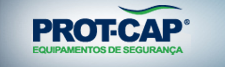 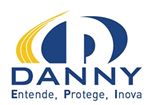 CHILE
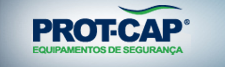 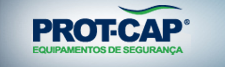 ARGENTINA
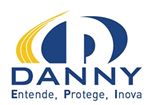 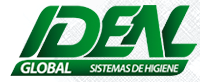 4
MEXICO
Development of LATAM
2012 – Expansion outside Brazil
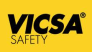 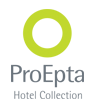 Vicsa – Entry into safety sector in Chile, Colombia, Peru, Argentina and Mexico and expansion in Brazil
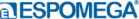 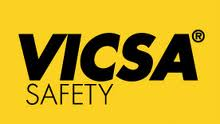 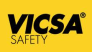 COLOMBIA
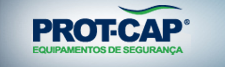 2013 – Consolidation
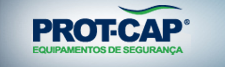 BRAZIL
12 
anchor and bolt-on acquisitions since 2008
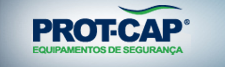 BRAZIL
Labor – Entry into healthcare sector in Brazil
Espomega – Major expansion in safety sector in Mexico 
De Santis – Expansion in safety sector in Brazil
PERU
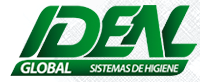 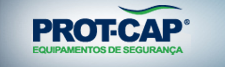 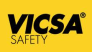 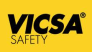 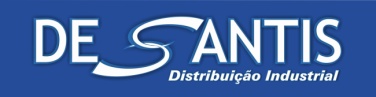 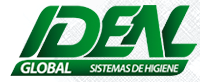 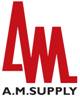 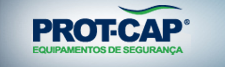 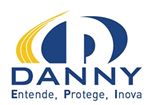 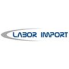 CHILE
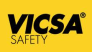 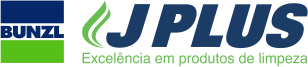 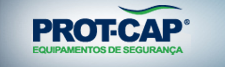 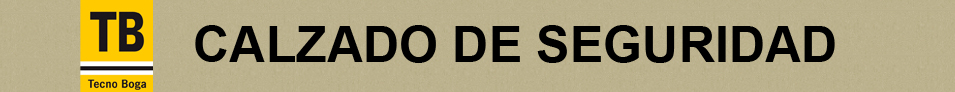 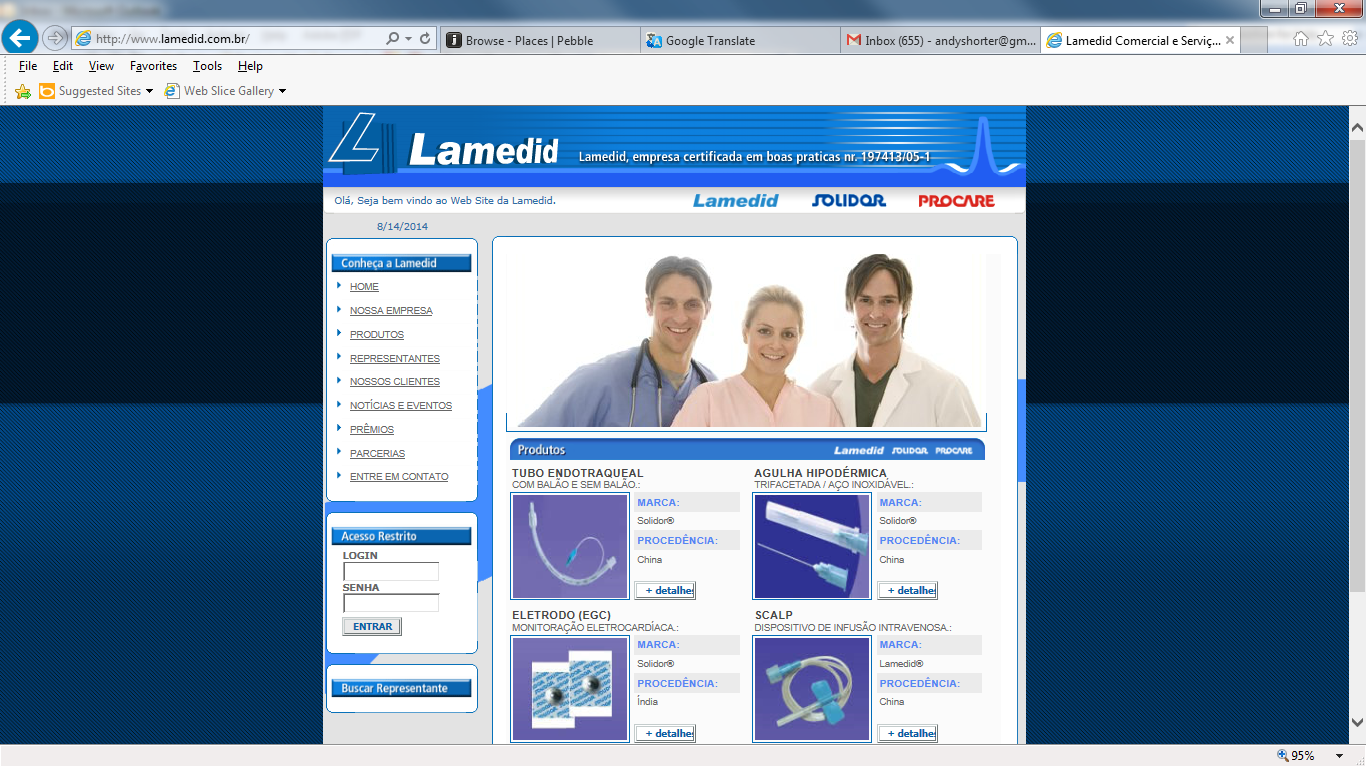 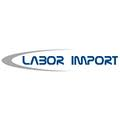 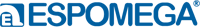 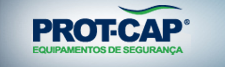 ARGENTINA
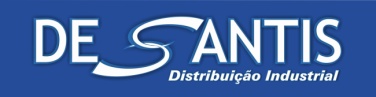 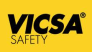 2014 – Platform for future growth
Tecno Boga – Safety shoes in Chile
JPLUS – Cleaning & hygiene in Brazil
Lamedid – Laboratory supplies in Brazil
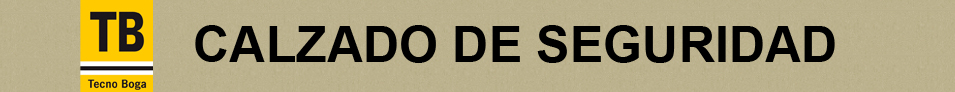 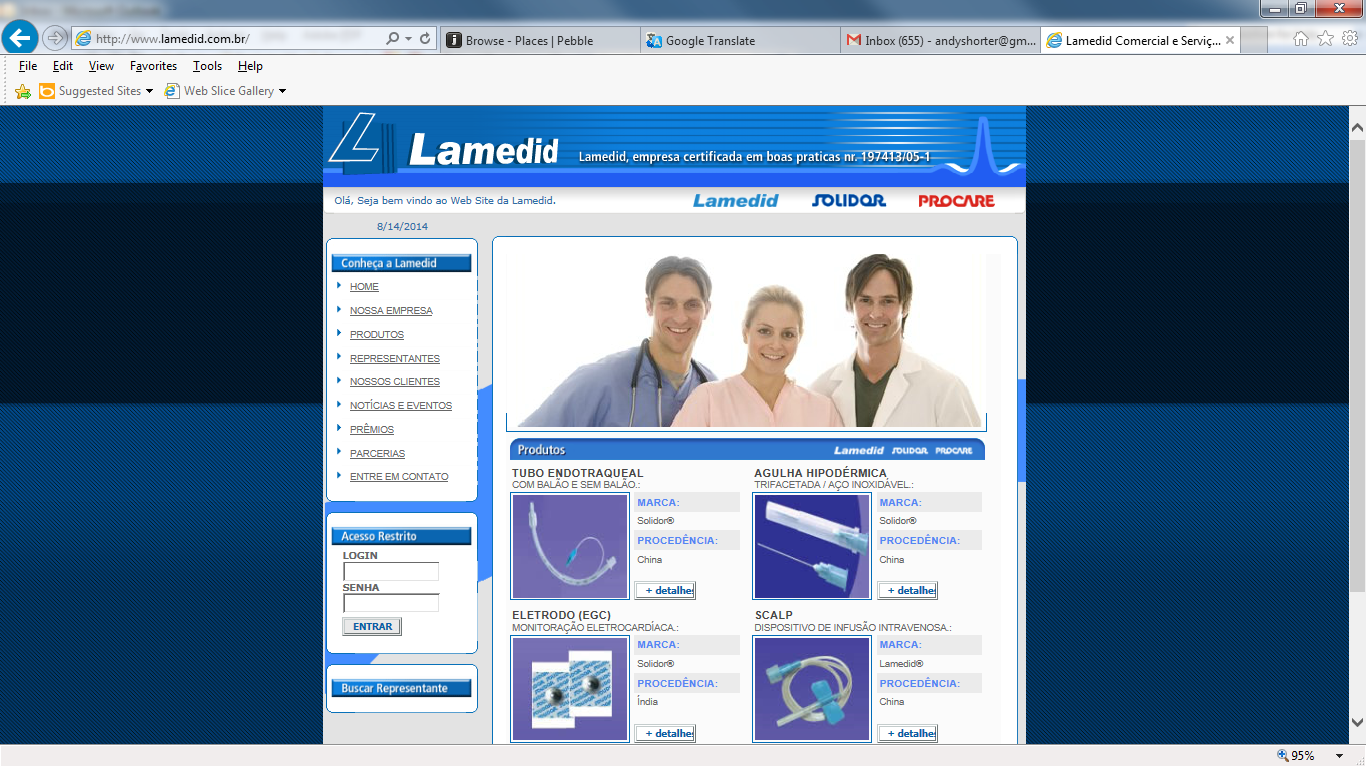 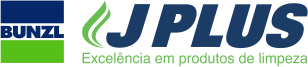 5
Safety
Cleaning & 
hygiene
Foodservice
Healthcare
Retail
Strong growth in LATAM
Revenue
Lamedid
Tecno Boga
JPLUS
Labor
Espomega
ProEpta
De Santis
Vicsa
Ideal
Danny
Annualised revenue now £234m with CAGR of  
30%
AM Supply
Prot-Cap
6